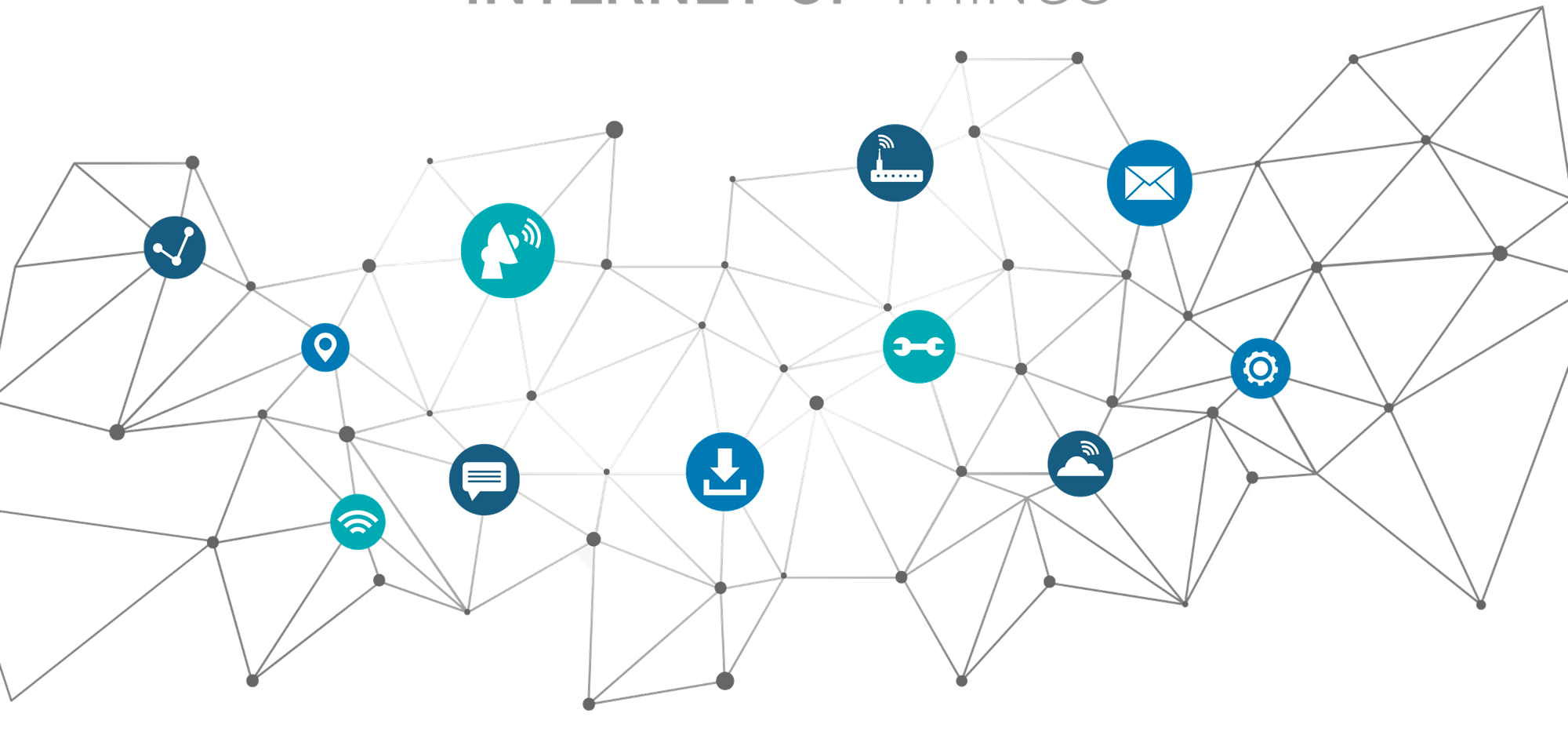 Lo stato di avanzamento in Europa e in Italia
Sperimentazioni 5G in Europa per Paesi e aree applicative
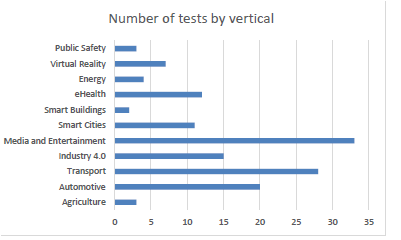 Fonte: European Commission – Idate, Settembre 2019
Progetti sviluppati in Italia e le aree di sperimentazione
Use case già sperimentati in Italia per ambito applicativo
Milano
Torino
Bologna
Prato
Genova
L’Aquila
Pisa
Lucca
Bari
Terni
Roma
Napoli
Matera
Ambiti di maggior focus del mercato Italiano
Fonte: NetConsulting cube su Ernst & Young
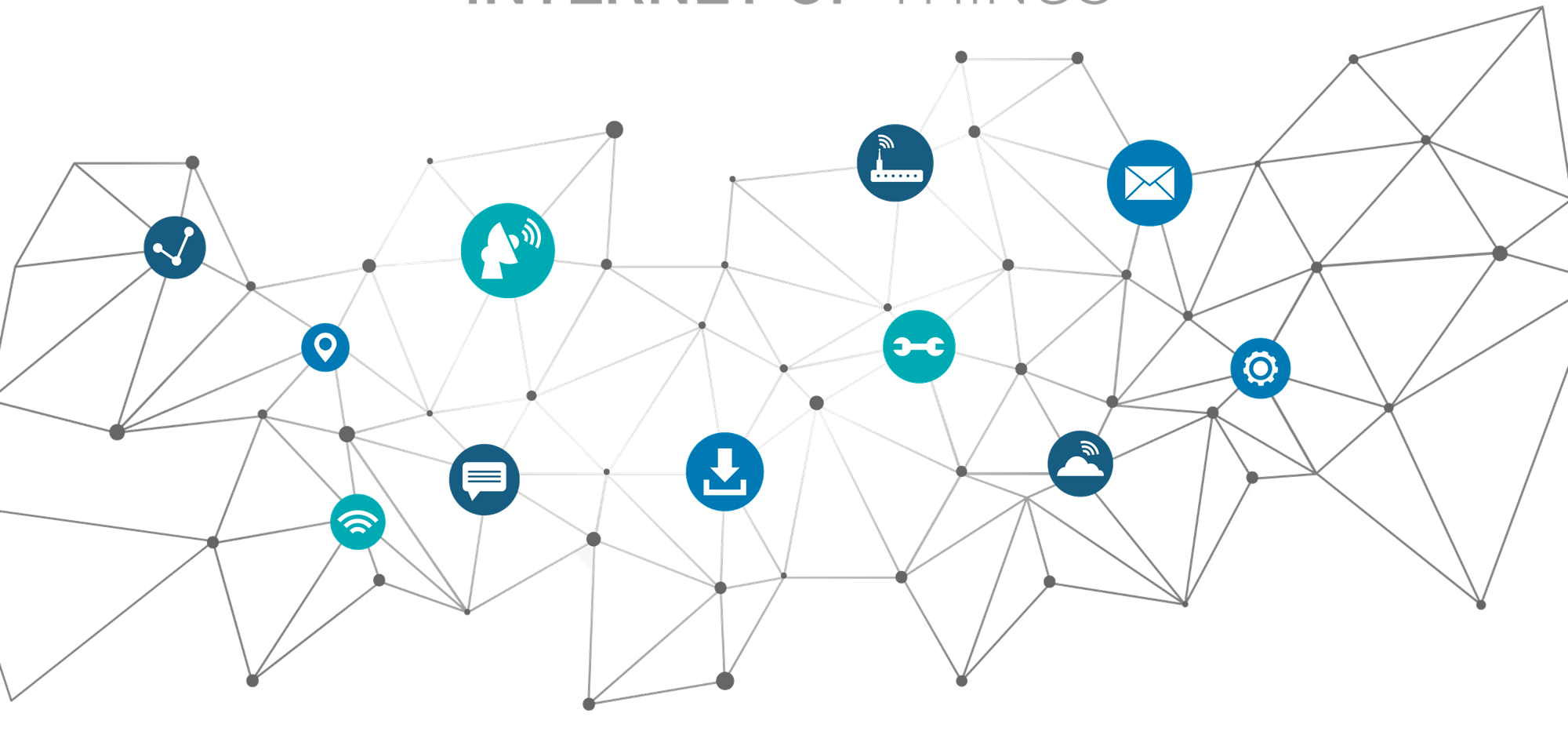 Dalla fase sperimentale al mercato
Il 5G, dai progetti pilota al mercato: la nuova fase
Fonte: European Commission – Idate, Settembre 2019
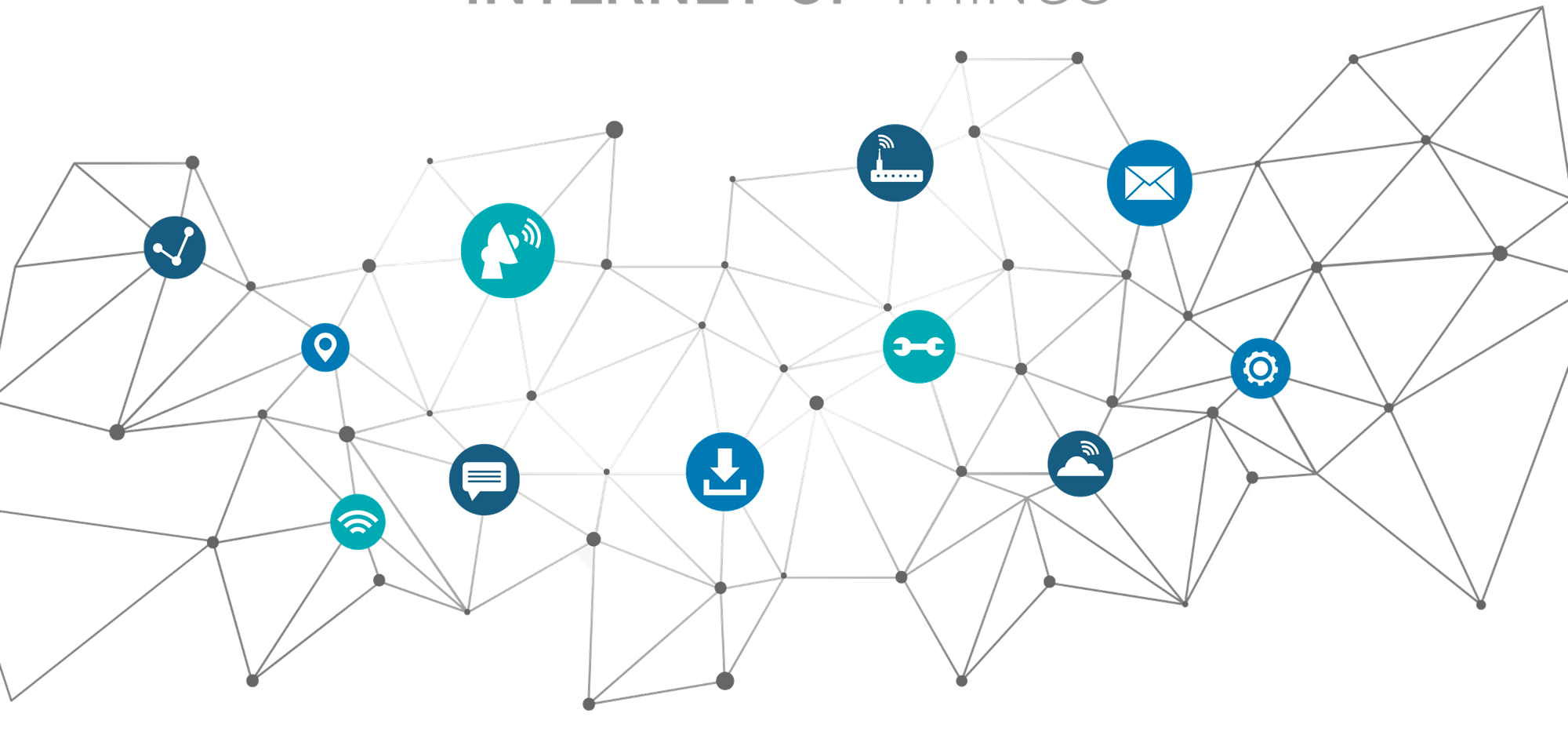 Le questioni aperte
I nuovi servizi abilitati dal 5G per settori e filiere
Settori
Settori
Ecosistemi e filiere
Fonte: NetConsulting cube, 2019
Trial e città 5G in Europa: un mercato a base metropolitana?
Numero di trial
Più di 10
2
Tra 5 e 10
8
1
Meno di 5
2
2
165trial 5G
3
12
4
2
9
4
1
1
2
125Città 5G-enabled
15
1
3
1
1
13
24
7
1
Fonte: Idate DigiWorld
Il 5G sarà un business B2B per i Telco Provider?
Fonte: Analysys Mason, 2018
La nuova catena del valore e le sfide per i Telco Provider
Le sfide
La nuova catena del valore
Visione
Bundle 5G-servizi digitali
Partnership con Big ICT spender in ottica B2B2C
Partnership con soggetti pubblici per servizi B2G2C
Partnership tecnologiche
Premium Price vs Downpricing tariffe
Ecosistemi API-based
Fonte: E&Y, 2019
Fonte: NetConsulting cube, 2019
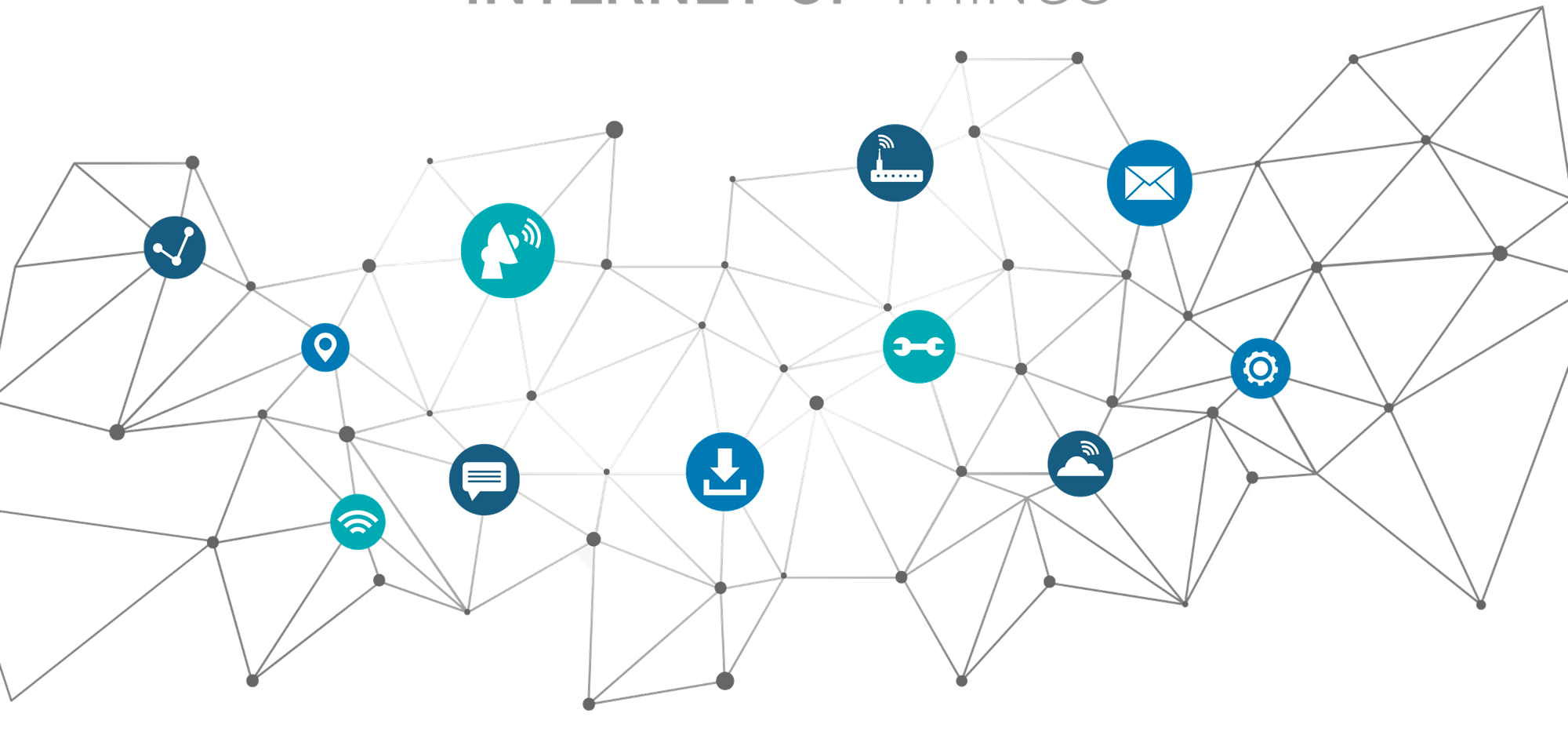 E l’Italia?
Il 5G acceleratore di crescita del mercato digitale in Italia
Valori in mln di Euro e in %
+13,7%
+14,5%
+20,8%
IoT
Cloud
+22,3%
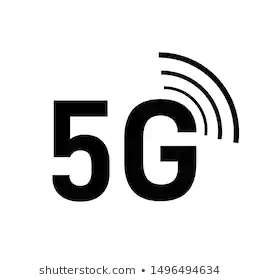 +14,2%
Industria 4.0
Cybersecurity
+15,4%
+14,5%
+13,9%
Fonte: Anitec-Assinform / NetConsulting cube, Novembre  2019
Italia: bassa digitalizazione ed elevata readiness al 5G
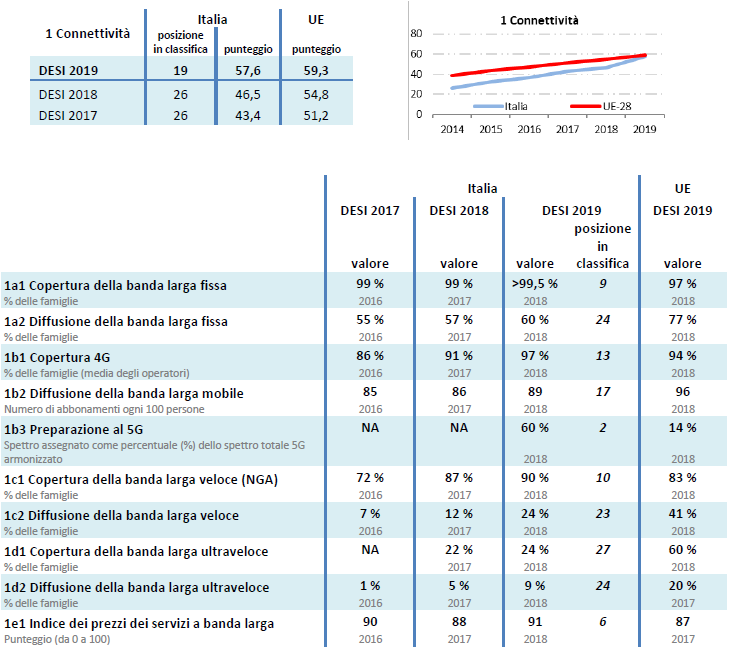 Fonte: DESI, Giugno 2019
Rimuovere le barriere all’adozione del 5G
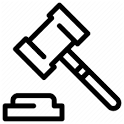 Incertezza del quadro regolatorio

Data Security & Privacy Risks

Incertezza su sviluppi end-to-end

Scarsa capacità di valutazione dei benefici

Mancanza di budget

Conflitti locali su elettrosmog

Competenze inadeguate
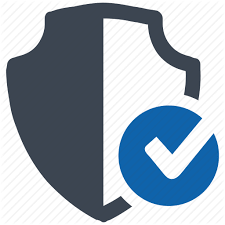 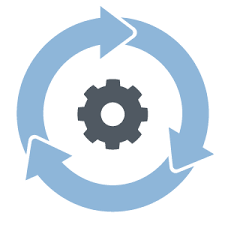 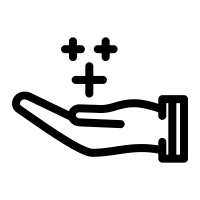 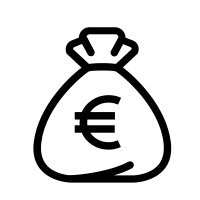 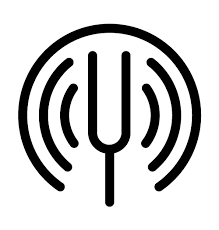 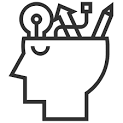 Fonte: NetConsulting cube, 2019
Il 5G alla base di una nuova politica industriale per l’innovazione?
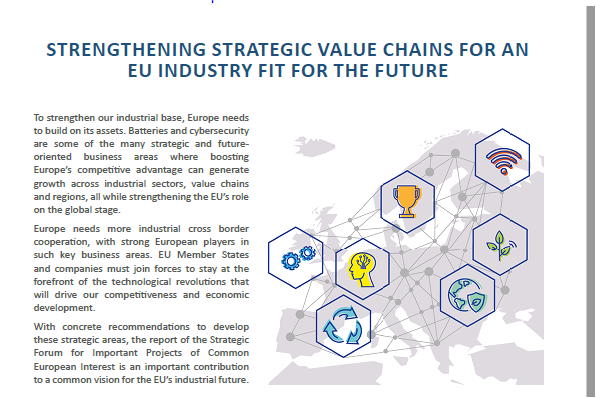 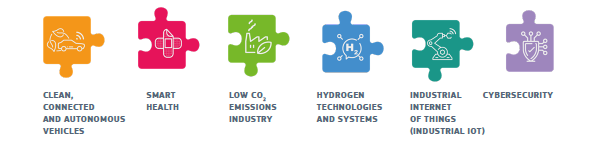 Fonte: European Commission, 2019
Fonte: Altran, 2018
Grazie!

capitani@netconsultingcube.com
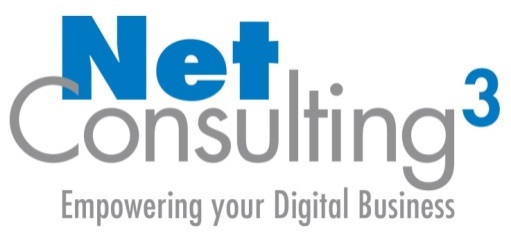